ΘΕΣΜΙΚΟ ΠΛΑΙΣΙΟ 
ΚΑΤΑΣΤΗΜΑΤΩΝ ΥΓΕΙΟΝΟΜΙΚΟΥ ΕΝΔΙΑΦΕΡΟΝΤΟΣ 
(Κ.Υ.Ε.)
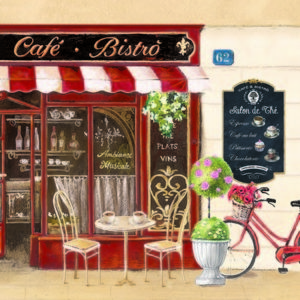 ΘΕΣΜΙΚΟ ΠΛΑΙΣΙΟ ΚΑΤΑΣΤΗΜΑΤΩΝ ΥΓΕΙΟΝΟΜΙΚΟΥ ΕΝΔΙΑΦΕΡΟΝΤΟΣ (Κ.Υ.Ε.)
NOMOΣ ΥΠ’ ΑΡΙΘΜ. 4442 /2016
(Α΄230/7.12.2016)
«Νέο θεσμικό πλαίσιο για την άσκηση οικονομικής δραστηριότητας και άλλες διατάξεις.»
ΘΕΣΜΙΚΟ ΠΛΑΙΣΙΟ ΚΑΤΑΣΤΗΜΑΤΩΝ ΥΓΕΙΟΝΟΜΙΚΟΥ ΕΝΔΙΑΦΕΡΟΝΤΟΣ (Κ.Υ.Ε.)
ΚΥΑ 16228/2017
«Απλούστευση και προτυποποίηση των διοικητικών διαδικασιών γνωστοποίησης λειτουργίας Καταστημάτων Υγειονομικού Ενδιαφέροντος, Θεάτρων και Κινηματογράφων»
ΘΕΣΜΙΚΟ ΠΛΑΙΣΙΟ ΚΑΤΑΣΤΗΜΑΤΩΝ ΥΓΕΙΟΝΟΜΙΚΟΥ ΕΝΔΙΑΦΕΡΟΝΤΟΣ (Κ.Υ.Ε.)
ΑΡΜΟΔΙΟΤΗΤΑ 
ΓΕΝΙΚΗΣ ΓΡΑΜΜΑΤΕΙΑΣ ΕΜΠΟΡΙΟΥ

ΕΞΟΥΣΙΟΔΟΤΗΣΗ
ΑΡΘΡΟΥ 15 ΤΟΥ Ν. 4796/2021 (Α’ 63)
ΘΕΣΜΙΚΟ ΠΛΑΙΣΙΟ ΚΑΤΑΣΤΗΜΑΤΩΝ ΥΓΕΙΟΝΟΜΙΚΟΥ ΕΝΔΙΑΦΕΡΟΝΤΟΣ (Κ.Υ.Ε.)
Άρθρο 5
Υπαγωγή στη διαδικασία γνωστοποίησης
ΘΕΣΜΙΚΟ ΠΛΑΙΣΙΟ ΚΑΤΑΣΤΗΜΑΤΩΝ ΥΓΕΙΟΝΟΜΙΚΟΥ ΕΝΔΙΑΦΕΡΟΝΤΟΣ (Κ.Υ.Ε.)
Η υπαγωγή οικονομικής δραστηριότητας σε καθεστώς γνωστοποίησης χωρεί με σκοπό την προστασία του δημοσίου συμφέροντος
Αναγκαίο μέτρο για την αποτροπή της βλάβης ή του κινδύνου
Μη πρόκληση βλάβης ή κινδύνου βλάβης για το δημόσιο συμφέρον
ΘΕΣΜΙΚΟ ΠΛΑΙΣΙΟ ΚΑΤΑΣΤΗΜΑΤΩΝ ΥΓΕΙΟΝΟΜΙΚΟΥ ΕΝΔΙΑΦΕΡΟΝΤΟΣ (Κ.Υ.Ε.)
Άρθρο 14
Ολοκληρωμένο Πληροφοριακό Σύστημα Άσκησης Δραστηριοτήτων και Ελέγχων 
(ΟΠΣ-ΑΔΕ)
ΘΕΣΜΙΚΟ ΠΛΑΙΣΙΟ ΚΑΤΑΣΤΗΜΑΤΩΝ ΥΓΕΙΟΝΟΜΙΚΟΥ ΕΝΔΙΑΦΕΡΟΝΤΟΣ (Κ.Υ.Ε.)
Το Ολοκληρωμένο Πληροφοριακό Σύστημα Άσκησης Δραστηριοτήτων και Ελέγχων αποτελεί το κεντρικό σύστημα για την υποστήριξη των διαδικασιών υπαγωγής στο καθεστώς του παρόντος νόμου και ελέγχου των οικονομικών δραστηριοτήτων.
ΘΕΣΜΙΚΟ ΠΛΑΙΣΙΟ ΚΑΤΑΣΤΗΜΑΤΩΝ ΥΓΕΙΟΝΟΜΙΚΟΥ ΕΝΔΙΑΦΕΡΟΝΤΟΣ (Κ.Υ.Ε.)
ΚΕΦΑΛΑΙΟ Ζ΄
ΑΡΘΡΑ 27 – 38

ΑΠΛΟΥΣΤΕΥΣΗ ΠΛΑΙΣΙΟΥ ΛΕΙΤΟΥΡΓΙΑΣ ΚΑΤΑΣΤΗΜΑΤΩΝ ΥΓΕΙΟΝΟΜΙΚΟΥ ΕΝΔΙΑΦΕΡΟΝΤΟΣ, ΘΕΑΤΡΩΝ ΚΑΙ ΚΙΝΗΜΑΤΟΓΡΑΦΩΝ
ΘΕΣΜΙΚΟ ΠΛΑΙΣΙΟ ΚΑΤΑΣΤΗΜΑΤΩΝ ΥΓΕΙΟΝΟΜΙΚΟΥ ΕΝΔΙΑΦΕΡΟΝΤΟΣ (Κ.Υ.Ε.)
ΚΥΑ ΥΠ’ ΑΡΙΘΜ. 16228 /2017
(Β΄1723/18.5.2017)
«Απλούστευση και προτυποποίηση των διοικητικών διαδικασιών γνωστοποίησης λειτουργίας Καταστημάτων Υγειονομικού Ενδιαφέροντος, Θεάτρων και Κινηματογράφων.»
ΘΕΣΜΙΚΟ ΠΛΑΙΣΙΟ ΚΑΤΑΣΤΗΜΑΤΩΝ ΥΓΕΙΟΝΟΜΙΚΟΥ ΕΝΔΙΑΦΕΡΟΝΤΟΣ (Κ.Υ.Ε.)
ΑΡΘΡΟ 80 Ν 3463/2006 (Α΄114)
Καταστήματα Υγειονομικού Ενδιαφέροντος είναι εκείνα, στα οποία γίνεται παρασκευή ή/και διάθεση σε πελάτες (καθισμένους, όρθιους, περαστικούς) ή διανομή φαγητών ή γλυκισμάτων ή οποιουδήποτε άλλου παρασκευάσματος τροφίμων ή ποτών ή αποθήκευση ή συντήρηση ή εμπορία κάθε είδους τροφίμων ή ποτών, καθώς και τα καταστήματα προσφοράς υπηρεσιών, εξαιτίας των οποίων μπορεί να προκληθεί βλάβη στη δημόσια υγεία, όπως αναλυτικά αναφέρονται στις ισχύουσες υγειονομικές διατάξεις.
ΘΕΣΜΙΚΟ ΠΛΑΙΣΙΟ ΚΑΤΑΣΤΗΜΑΤΩΝ ΥΓΕΙΟΝΟΜΙΚΟΥ ΕΝΔΙΑΦΕΡΟΝΤΟΣ (Κ.Υ.Ε.)
ΚΥΑ 16228/2017
Άρθρο 2

Διαδικασία για τη βεβαίωση της παραγράφου 2 του άρθρου 28 του Ν. 4442/2016
ΘΕΣΜΙΚΟ ΠΛΑΙΣΙΟ ΚΑΤΑΣΤΗΜΑΤΩΝ ΥΓΕΙΟΝΟΜΙΚΟΥ ΕΝΔΙΑΦΕΡΟΝΤΟΣ (Κ.Υ.Ε.)
Αίτηση για τη χορήγηση βεβαίωσης στην αρμόδια υπηρεσία του οικείου Δήμου ότι το κατάστημα μπορεί να ιδρυθεί στη συγκεκριμένη τοποθεσία.
ΘΕΣΜΙΚΟ ΠΛΑΙΣΙΟ ΚΑΤΑΣΤΗΜΑΤΩΝ ΥΓΕΙΟΝΟΜΙΚΟΥ ΕΝΔΙΑΦΕΡΟΝΤΟΣ (Κ.Υ.Ε.)
ΚΥΑ 16228/2017

Άρθρο 3
Διαδικασία γνωστοποίησης
ΘΕΣΜΙΚΟ ΠΛΑΙΣΙΟ ΚΑΤΑΣΤΗΜΑΤΩΝ ΥΓΕΙΟΝΟΜΙΚΟΥ ΕΝΔΙΑΦΕΡΟΝΤΟΣ (Κ.Υ.Ε.)
Κανένα δικαιολογητικό δεν υποβάλλεται από τον φορέα της δραστηριότητας κατά την υποβολή της γνωστοποίησης. Ο Δήμος ή το ΚΕΠ παραλαμβάνει σε κάθε περίπτωση, με την επιφύλαξη της επόμενης παραγράφους τη γνωστοποίηση, η οποία υποβάλλεται από τον ενδιαφερόμενο με ευθύνη του για τα περιλαμβανόμενα σε αυτήν στοιχεία.
ΘΕΣΜΙΚΟ ΠΛΑΙΣΙΟ ΚΑΤΑΣΤΗΜΑΤΩΝ ΥΓΕΙΟΝΟΜΙΚΟΥ ΕΝΔΙΑΦΕΡΟΝΤΟΣ (Κ.Υ.Ε.)
ΚΥΑ 16228/2017

Άρθρο 4
Τήρηση αρχείου στην εγκατάσταση του καταστήματος
ΘΕΣΜΙΚΟ ΠΛΑΙΣΙΟ ΚΑΤΑΣΤΗΜΑΤΩΝ ΥΓΕΙΟΝΟΜΙΚΟΥ ΕΝΔΙΑΦΕΡΟΝΤΟΣ (Κ.Υ.Ε.)
Κατά την διάρκεια λειτουργίας της δραστηριότητας του καταστήματος, θα πρέπει να τηρούνται στον φάκελο που θα βρίσκεται στην εγκατάσταση του καταστήματος
ΘΕΣΜΙΚΟ ΠΛΑΙΣΙΟ ΚΑΤΑΣΤΗΜΑΤΩΝ ΥΓΕΙΟΝΟΜΙΚΟΥ ΕΝΔΙΑΦΕΡΟΝΤΟΣ (Κ.Υ.Ε.)
ΚΥΑ 16228/2017

Άρθρο 7
Χρήση μουσικής και μουσικών οργάνων
ΘΕΣΜΙΚΟ ΠΛΑΙΣΙΟ ΚΑΤΑΣΤΗΜΑΤΩΝ ΥΓΕΙΟΝΟΜΙΚΟΥ ΕΝΔΙΑΦΕΡΟΝΤΟΣ (Κ.Υ.Ε.)
Ο ενδιαφερόμενος γνωστοποιεί σε ειδικό πεδίο της γνωστοποίησης τη χρήση μουσικής, με προσδιορισμό της μέγιστης Α - ηχοστάθμης, του χώρου κ.τ.λ.
Η άδεια της παραγράφου 3 του άρθρου 3 της Αστυνομικής Διάταξης 3/1996 (Β΄ 15) περί παράτασης ωραρίου εξακολουθεί να ισχύει